FACULTY LED STUDY TOURS
By Office of International Programs
F-1 Coordinator, Claudia Gonzalez 
Director, Dr. Cris Toffolo
05
01
APPROVED TOURS
OIP BACKGROUND
02
06
STUDY TOURS
PROCESSES
03
07
FAQ
PREVIOUS TRIPS
04
PROPOSALS
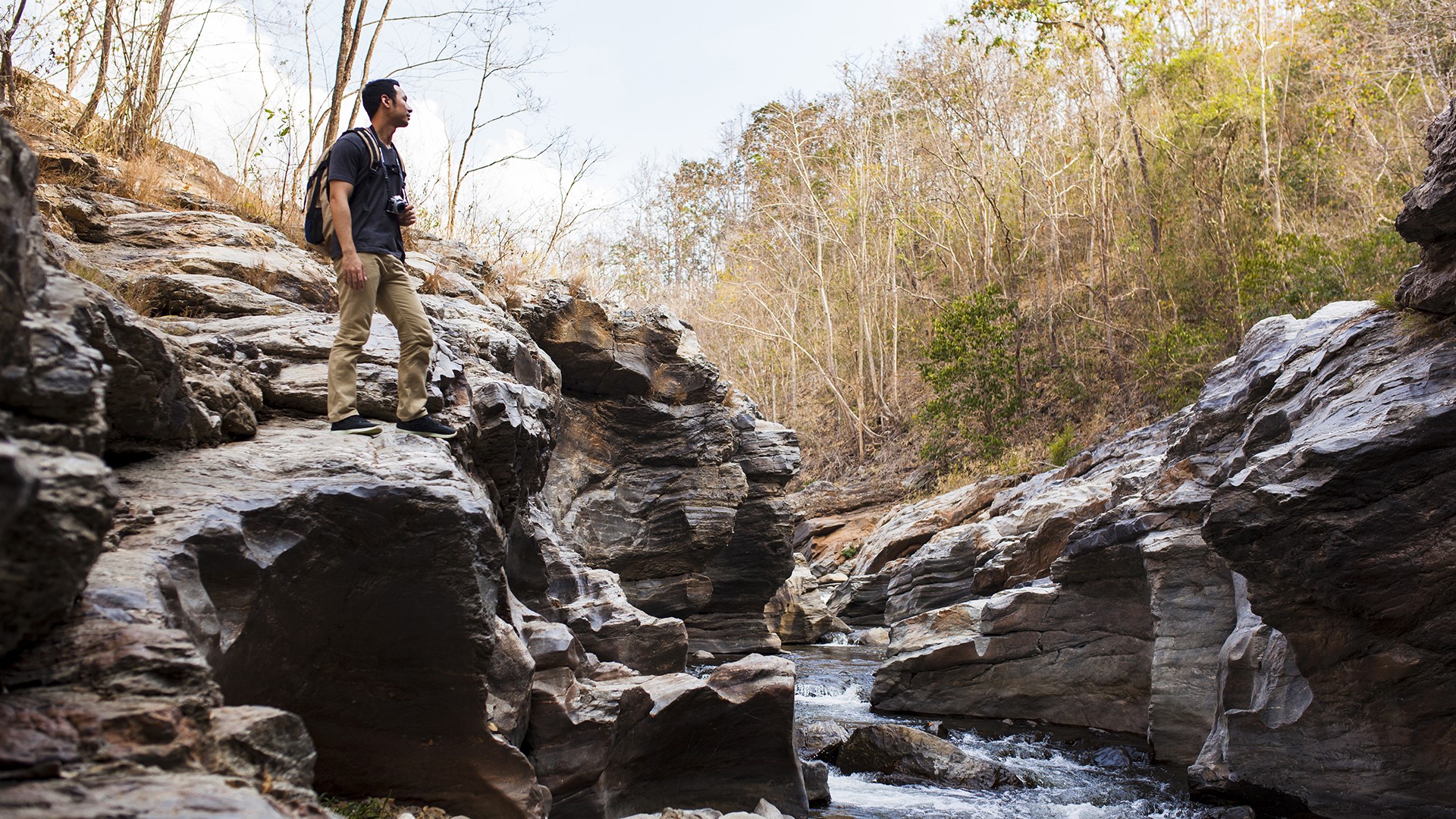 OIP  BACKGROUND
The Office of International Programs have been assisting faculty with study tours since 2008. This provides student an opportunity of a lifetime and to integrate them into the curriculum and to study abroad. Our office is fully committed to have all students experience a study abroad experience, even for a week, month, or for the duration of their semester or academic year. This allows students to become more globalized and multicultural experiences.
‹#›
WHAT IS A STUDY TOUR?
An organized type of study abroad organized by a faculty, organization, or department. The faculty trip leader integrates a travel component in the curriculum for in depth learning through various sites visits. The student’s learning experience is to understand the course material more globally, internationally, and multicultural perspective.
‹#›
BENIFTS OF STUDY TOUR
Student & Faculty
Kuh’s “Out of class experiences influence student learning and personal development”.
Perry’s Theory of Young Adult Cognitive Development, starting in Dissonant (not fitting their world view) to evolving Accommodated Disequilibrium (changing their way of thinking)
Bennet Development Model of Intercultural Sensitivity, In which students go through various stages of ethnocentrism and through ethno-relativism
Language Acquisition, and pursuing higher degrees after, and professional development.
‹#›
Europe
Switzerland: Justice Studies
Russia: Economics
Poland: Economics
Prague: Economics
Finland: Economics
France: Justice Studies
Italy: Art History
Spain: History
PREVIOUS STUDY 
TOURS
North America
Asia
PUERTO RICO: Higher Ed Leadership
China: Art
India : Social Work
Japan: Psychology
Pakistan: Social Work
‹#›
South America
Africa
Belize: Environmental Science
Brazil
Colombia: Business
Cuba: Higher Ed/McNairs
Peru: Art History
Ghana & Nigeria: Social Work
How to incorporate a study tour 
into your course
Coursework
Objective
Class Sessions, special topics related to the location, Site visits, tours, quizzes, journals. assignments.
How can the study tour reinforce the students learning objective?
‹#›
Goal
On Site Sessions
What do you want the students to learn/ comprehend during and after the trip? what exposure are you giving them academically development/professionally?
How do the locations and the sessions fit into the history, cultural, societal, economic influence? or versus US?
OVERVIEW OF A STUDY TOUR PLAN
October- January
March- July
POST TRIP
JULY 8TH, 2019
August 5th, 2019
September
‹#›
STUDY TOUR PROPOSAL
SELECTED PROPOSALS
1st, 2nd & 3rd PAYMENT DUE!
TRIP
TRAVEL EXPENSE REPORT
ADVERTISEMENT!
DETAILED ITINERARY & ESTIMATES
FUNDRAISING
Director will announce selected proposals.
Students 1st payments are due.
Obtain invoices from vendors
Purchasing of flights, hotels, vendors, health insurance
SUBMIT ALL RECEIPTS/ FORMS FOR TRAVEL EXPENSE REPORTS
Study Tour Proposals are due. Submission to director for review. 
Needed items are:
Proposal Form
Expense Worksheet
Syllabus
Pre Departure Orientation
Trip: KEEP ALL RECEIPTS ASSOCIATED WITH TRAVEL EXPENSES
STUDENT SIGNATURES
Start Announcing to students about Study Tour. 

Detailed itinerary for logistics & Payment due dates set
Estimates for travel agency.
PROPOSALS
LOCATION
ITINERARY
DOCUMENTS
PLANNING YOUR DAY TO DAY TRIP
TRAVEL AGENCY VS OIP

THINGS TO THINK ABOUT
FLIGHTS, GROUND TRANSPORTATION, SITE VISITS, LODGING, FREE TIME?
PROPOSAL FORM
TRAVEL EXPENSE WORKSHEET
SYLLABUS
PICKING OUT THE CORRECT LOCATIONS

THINGS TO THINK ABOUT
SAFETY, FINANCING, CURRENCY, VISA?
PARTNER INSTITUTIONS
‹#›
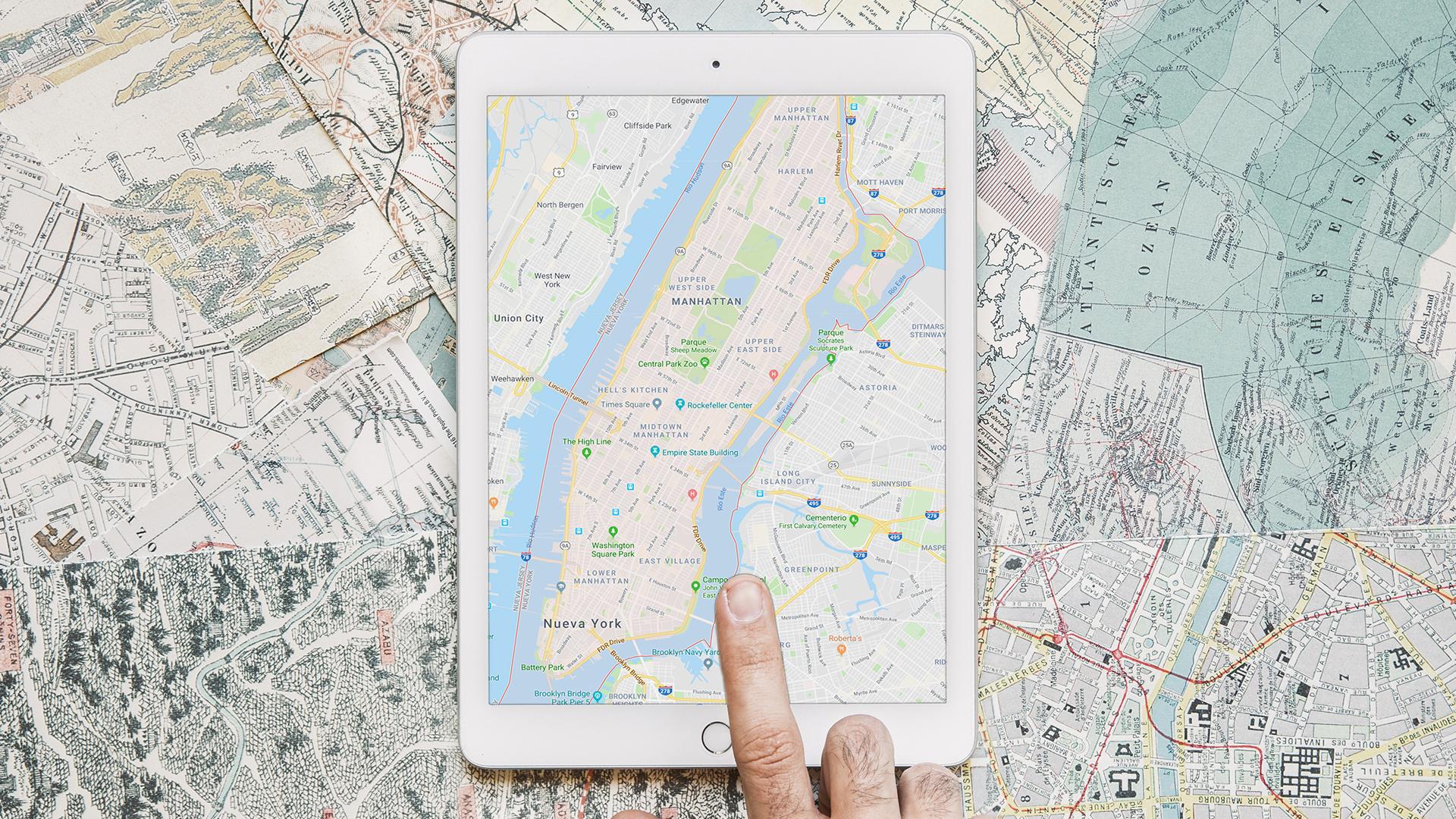 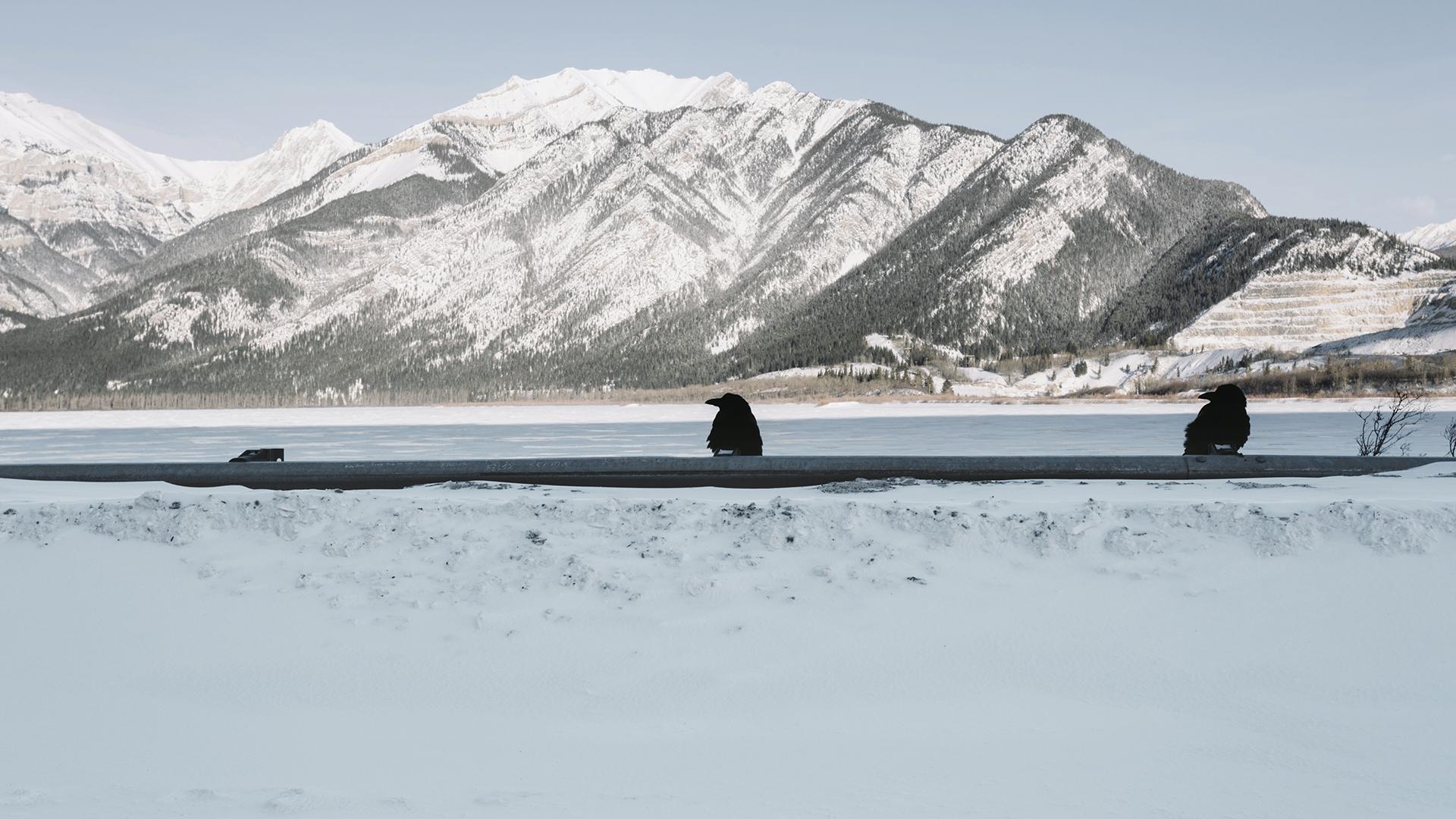 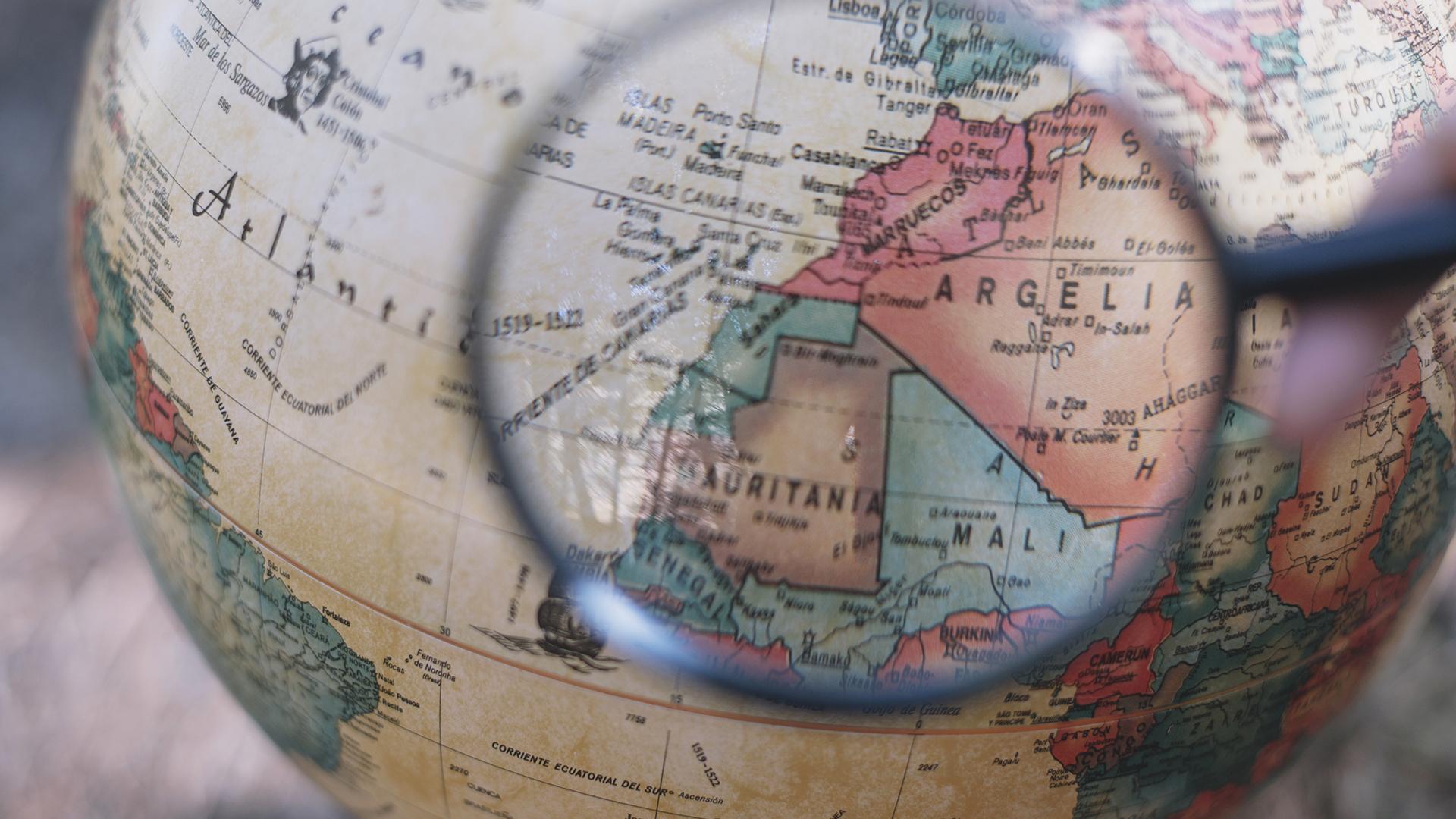 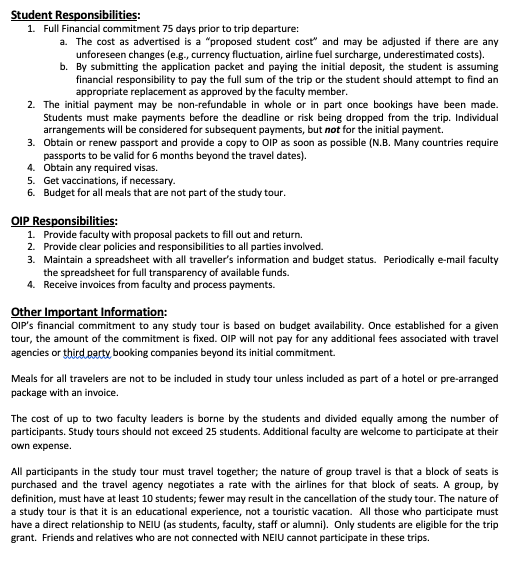 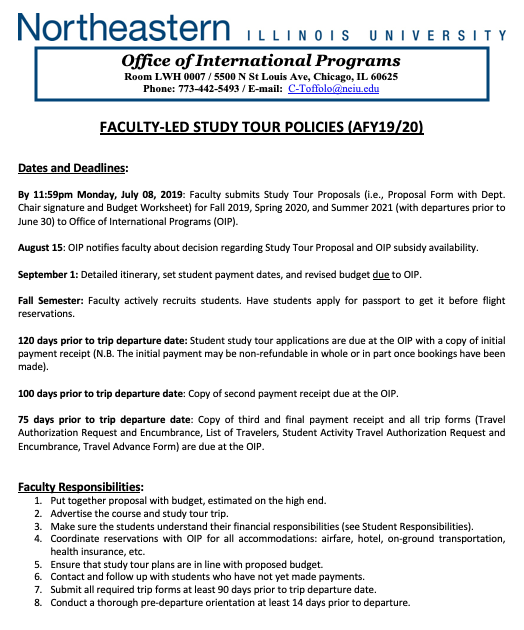 Form 1
‹#›
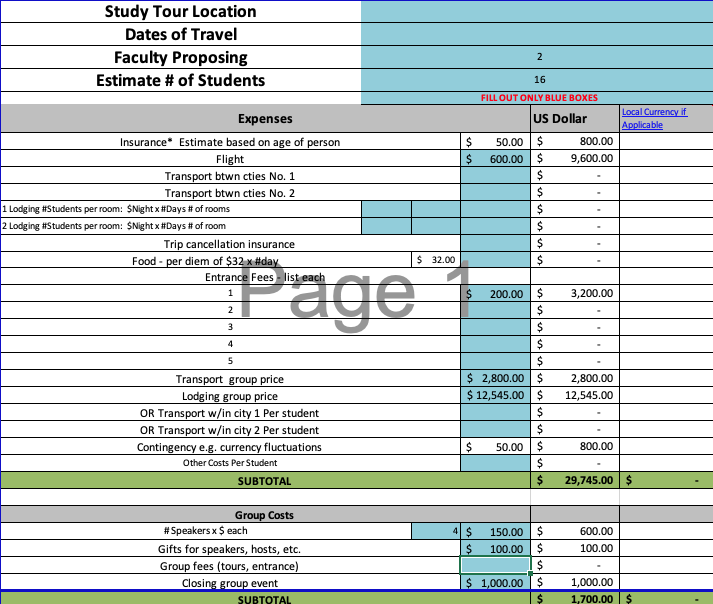 ‹#›
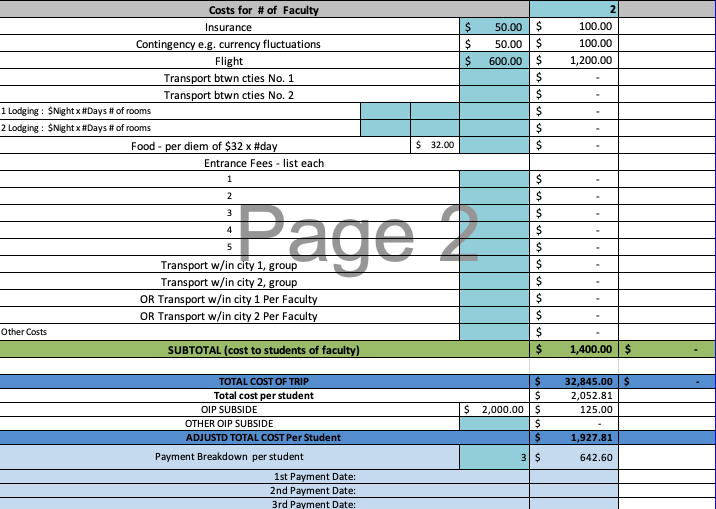 ‹#›
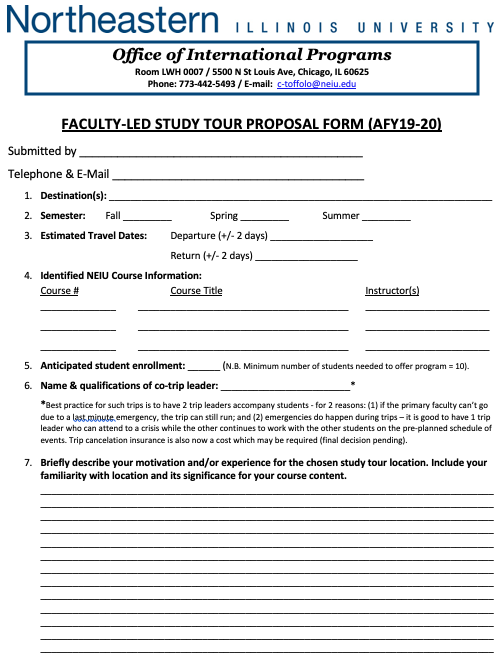 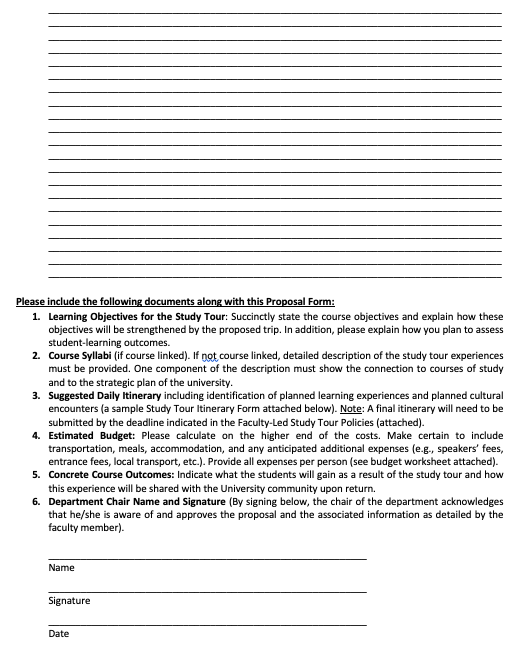 ‹#›
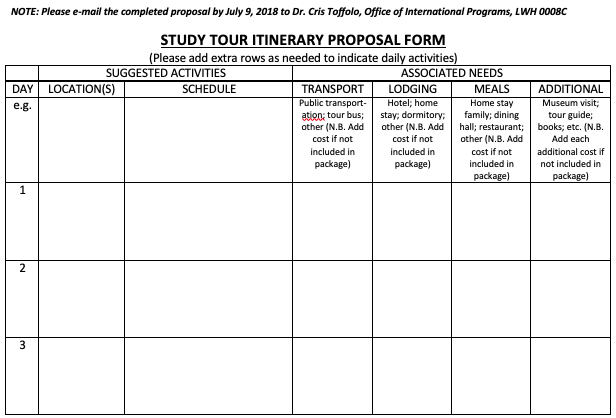 ‹#›
SELECTED TOURS
Selected tours will be announced in August.
Faculty
Student
OIP
Submit proposal by July 8th. 
Advertising to Students.
Informing students of itinerary and submitting application form & payments
If visa is required submit application in advance
obtain all invoices from vendors, or work with OIP for reservations
Record all expenses associated to trip. Receipts/purchases/student signatures
submit travel expenses report
Apply for passport in advance
go to financial aid
submit to OIP:
submit application, with copy of passport
submit receipts of payments
Collect proposals
Print out 20 Posters for Tour for advertisement, update website tour page
Collect student application, PP, & Payments
Purchasing:
Submit requisitions for vendor payments
Pay for flight & hotels
30 Days before travel
Submit cash advance for faculty
Submit travel expense report to Accounts Payable.
‹#›
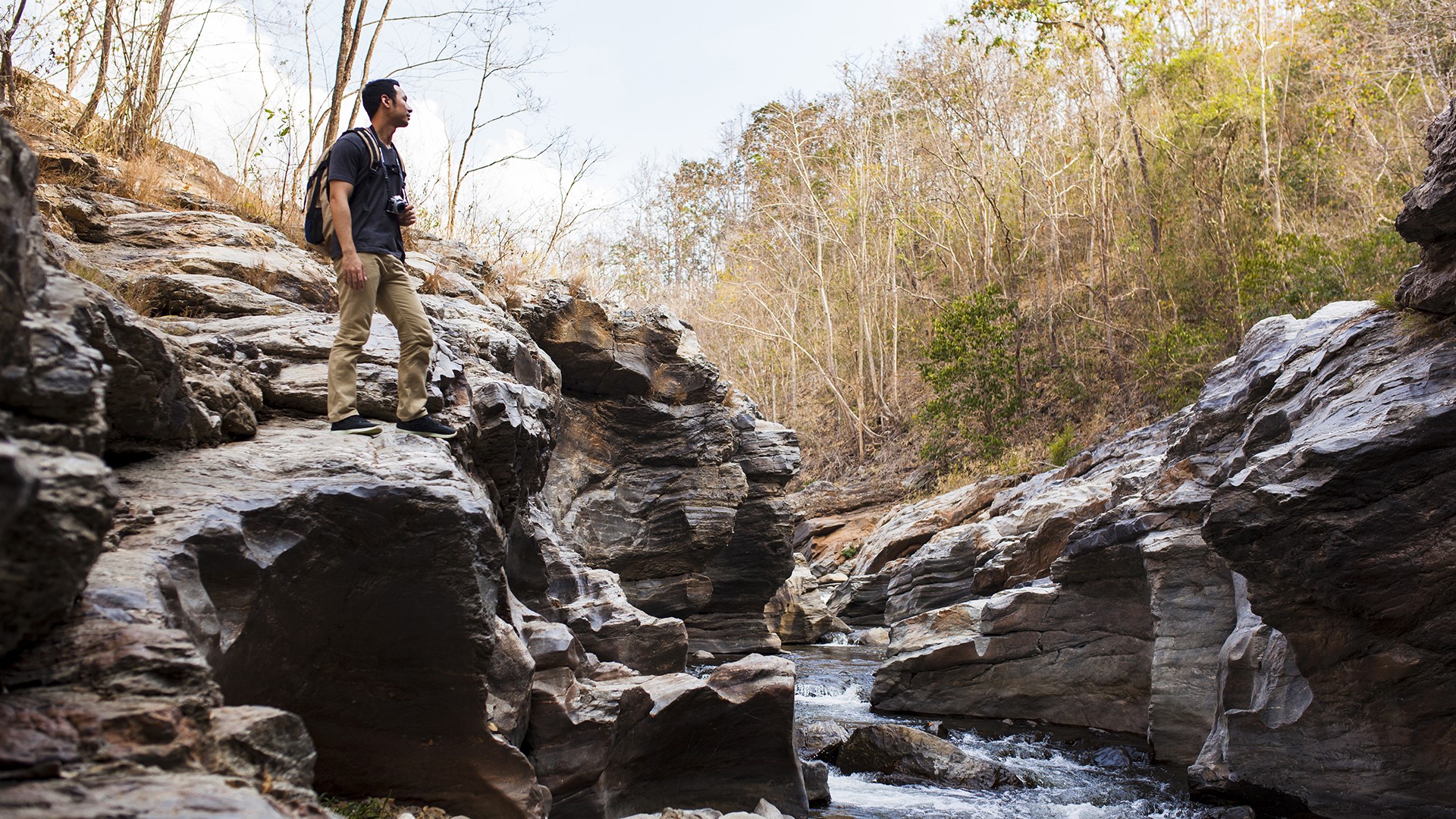 FAQ’S?
‹#›
CONTACT 
CRIS TOFFOLO, DIRECTOR
C-TOFFOLO@NEIU.EDU
X5493
CLAUDIA GONZALEZ, F-1 COORDINATOR
C-GONZALEZ2@NEIU.EDU
X4068
RESOURCES
‹#›